Figure 22. Calyptogena costaricana n. sp., RV Meteor, stn 134. A–F. Paratype, ZMMU Ld-3004, L=52.0 mm. A. Exterior of ...
J Molluscan Stud, Volume 72, Issue 4, November 2006, Pages 359–395, https://doi.org/10.1093/mollus/eyl022
The content of this slide may be subject to copyright: please see the slide notes for details.
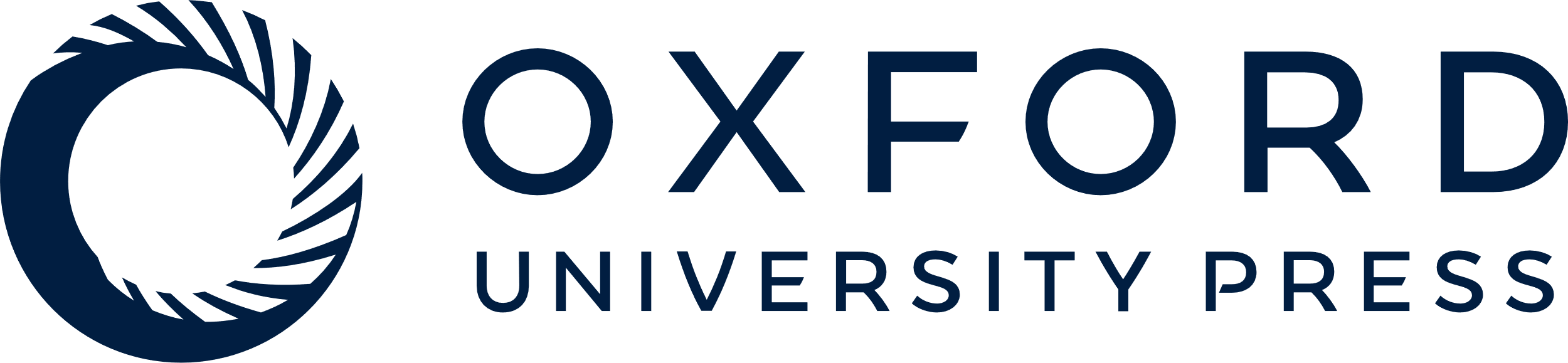 [Speaker Notes: Figure 22. Calyptogena costaricana n. sp., RV Meteor, stn 134. A–F. Paratype, ZMMU Ld-3004, L=52.0 mm. A. Exterior of left valve. B. Exterior of right valve. C. Interior of left valve. D. Interior of right valve. E. Left hinge plate. F. Right hinge plate. G–L. Paratype, ZMMU Ld-3004, L=38.4 mm. G. Exterior of left valve. H. Exterior of right valve. I. Interior of left valve. J. Interior of right valve. K. Left hinge plate. L. Right hinge plate.


Unless provided in the caption above, the following copyright applies to the content of this slide: © The Author 2006. Published by Oxford University Press on behalf of The Malacological Society of London, all rights reserved]